Gamificação do Ensino
Seiji Isotani
Laboratório de Computação Aplicada à Educação Universidade de São Paulo (USP)
[Speaker Notes: 5 segundos]
Antigamente ....
[Speaker Notes: 15 segundos]
Antigamente ....
10
[Speaker Notes: 15 segundos]
Atualmente ....
[Speaker Notes: 15 segundos]
Atualmente ....
[Speaker Notes: 15 segundos]
Atualmente ....
[Speaker Notes: 15 segundos]
O que está diferente?
[Speaker Notes: Guilherme até aqui]
Geração Y
[Speaker Notes: 30 segundos]
[Speaker Notes: 1 min]
[Speaker Notes: 15 segundos]
[Speaker Notes: 15 segundos]
[Speaker Notes: 15 segundos]
O perfil dos alunos mudou muito ....
Mas os métodos de ensino ....
[Speaker Notes: Matheus até aqui]
Ou seja, ESTUDAR não é atrativo, muito menos motivador
!
E o Resultado
?
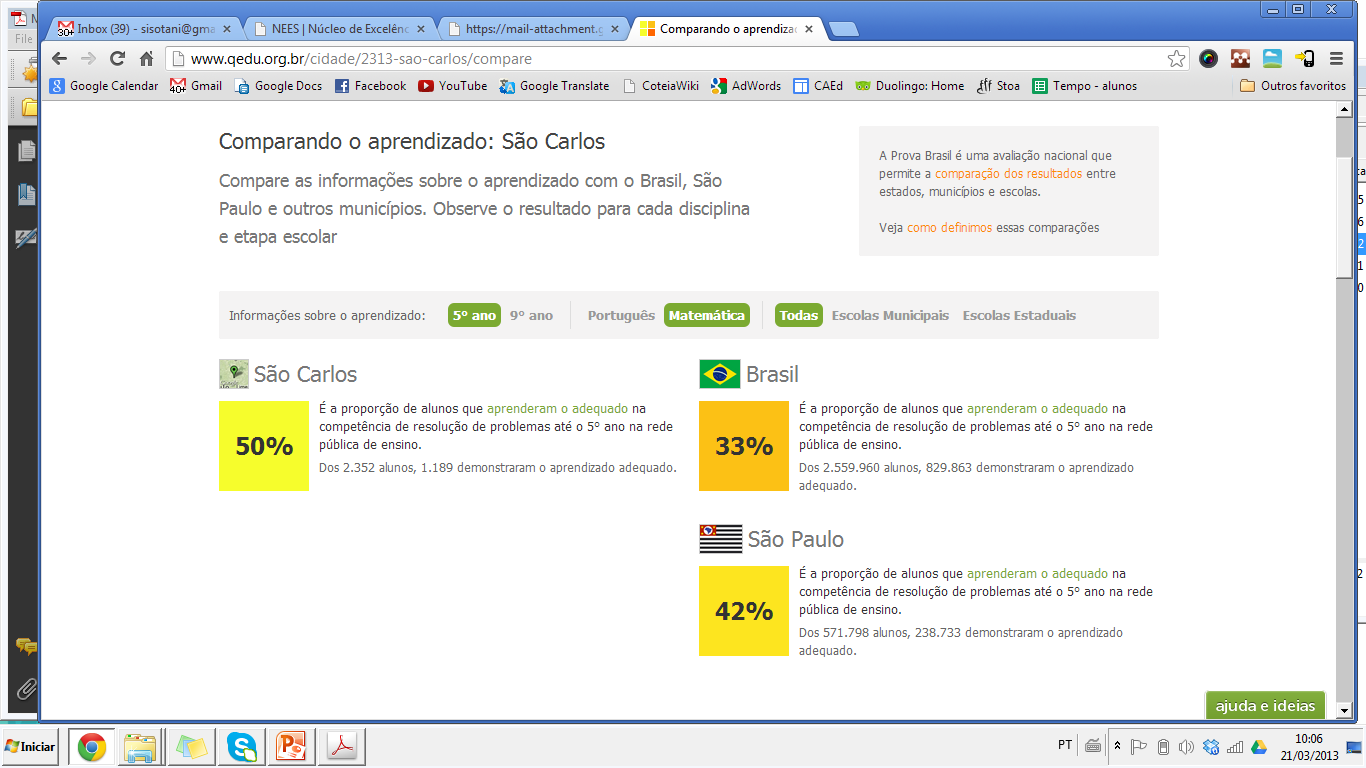 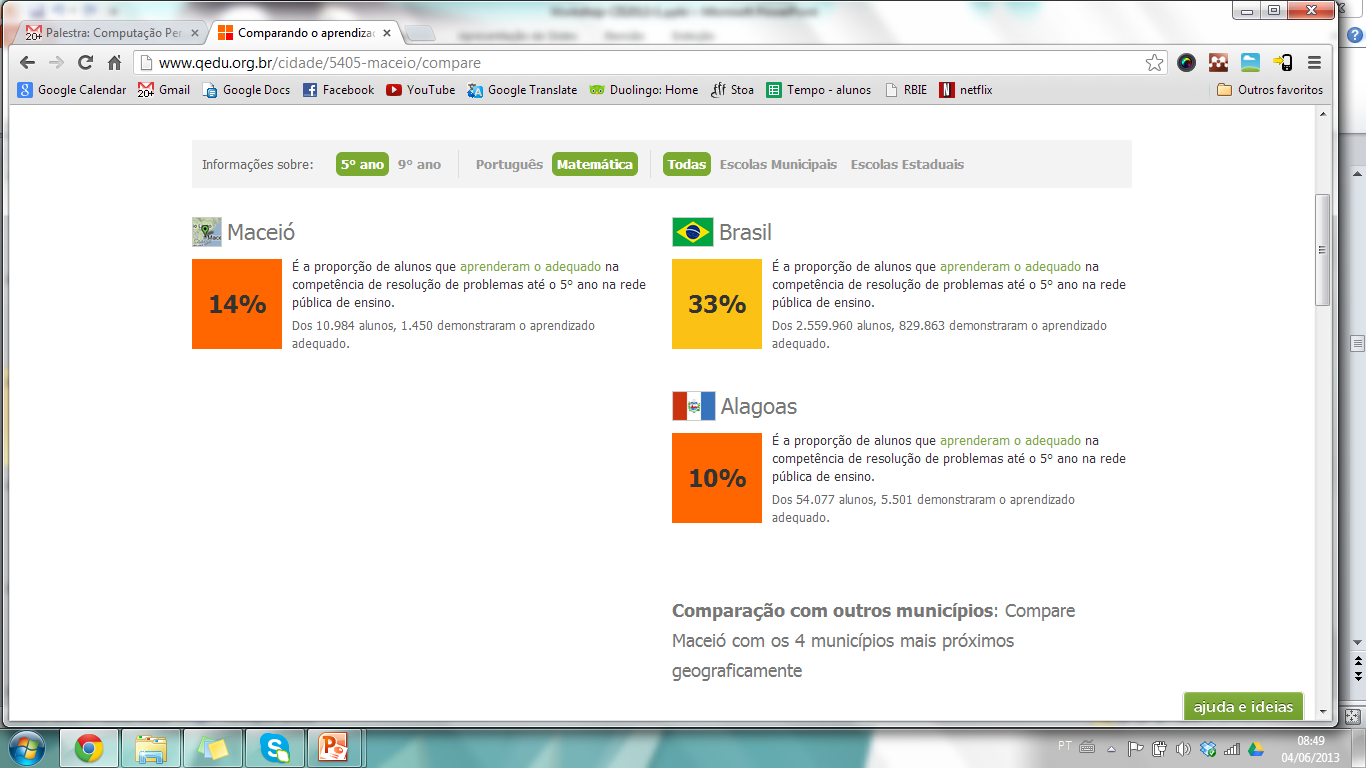 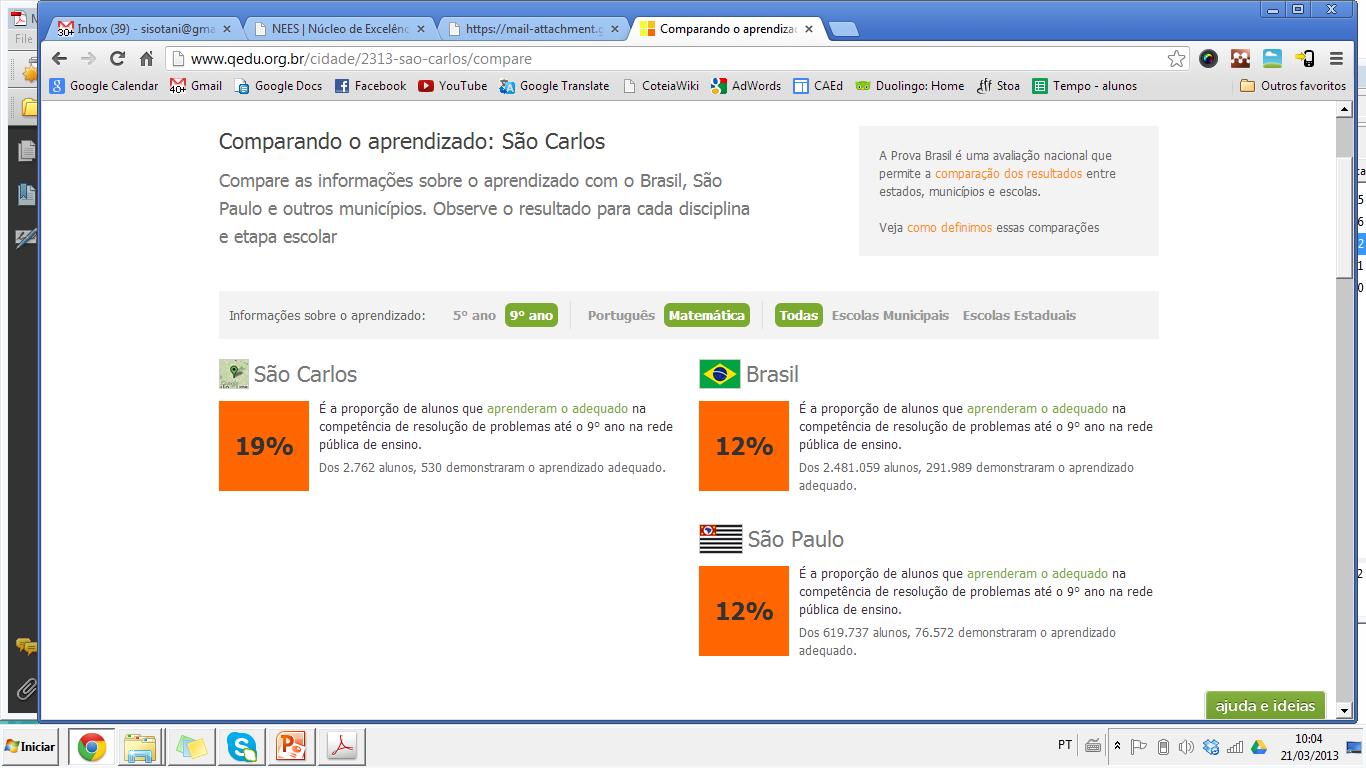 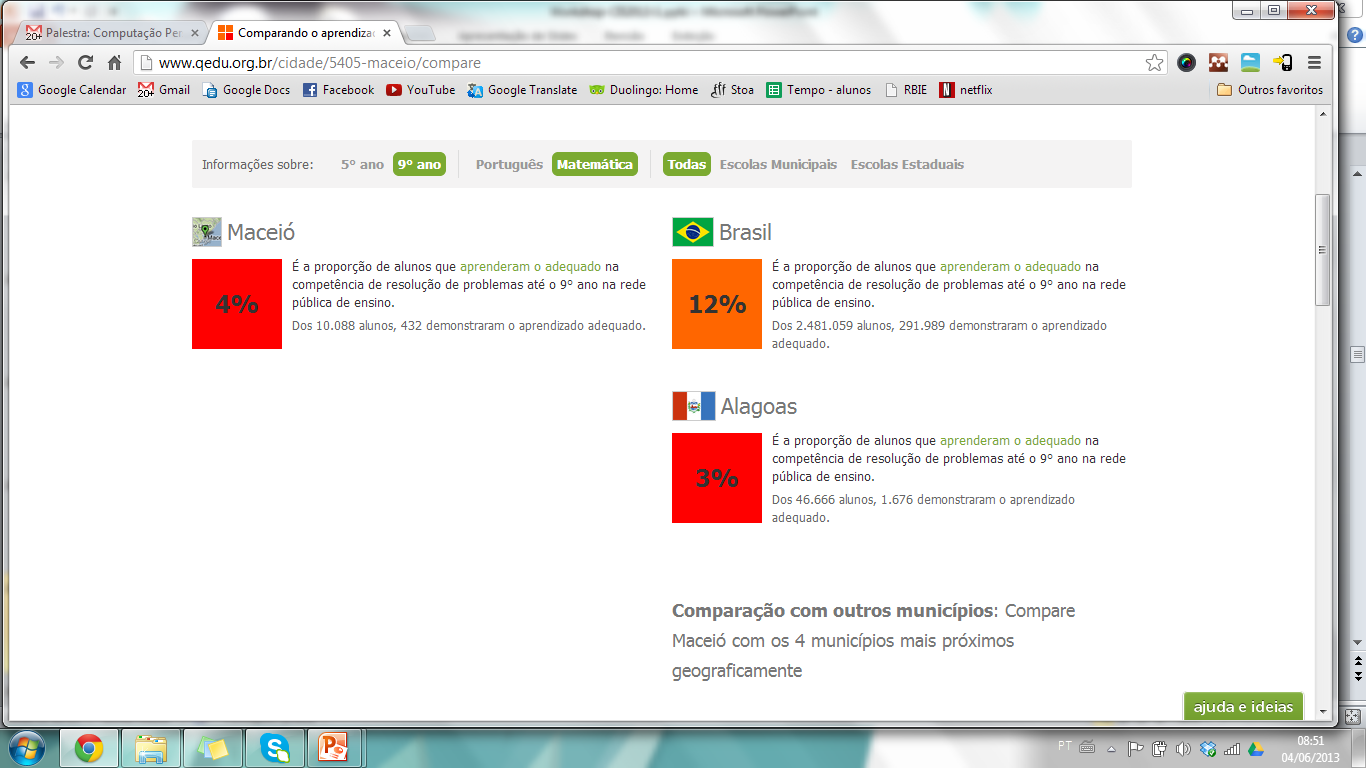 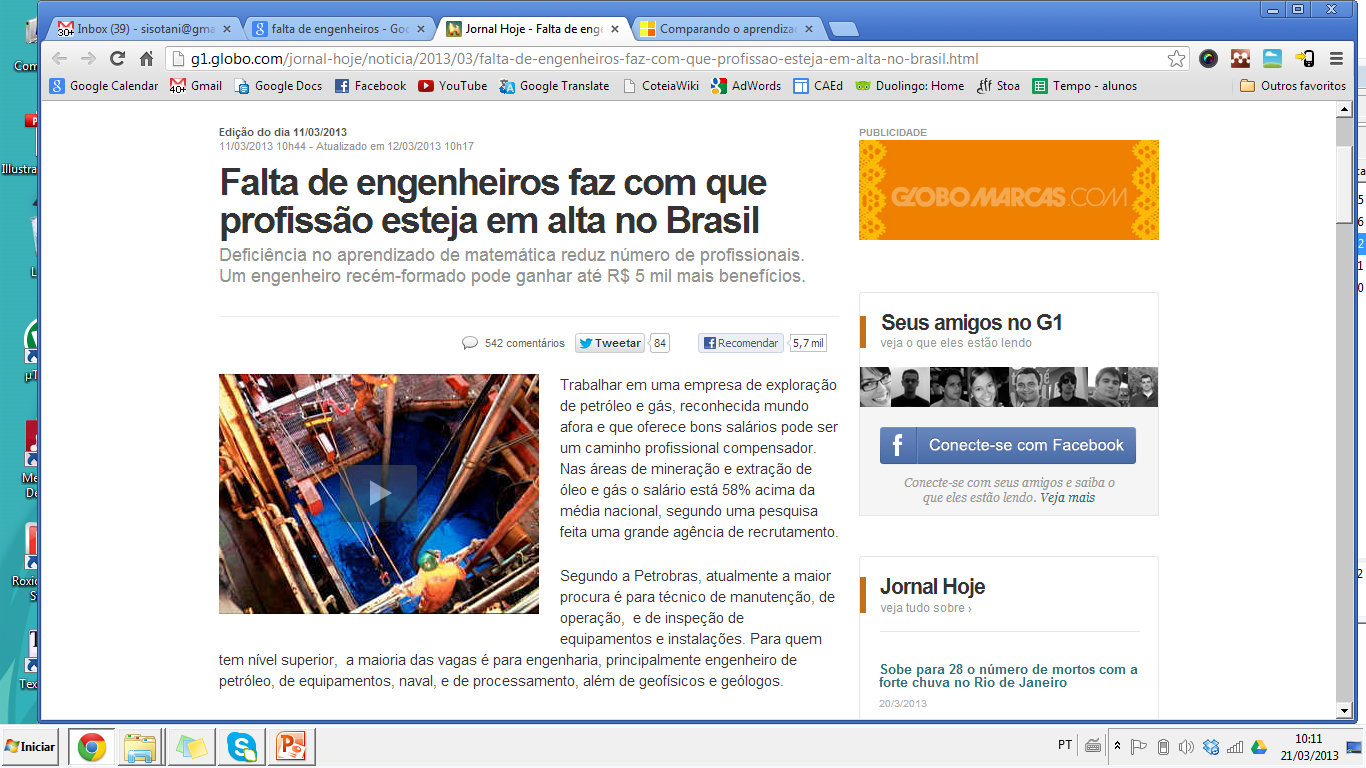 A percepção do povo brasileiro sobre a qualidade da educação básica segundo o Ibope: 25% avaliam a educação básica pública como ótima e boa45% a avaliam como regular/satisfatória28% apenas acredita que a situação do ensino público é péssima ou ruim. Fonte: http://www.cepae.ufg.br/pages/9488
E como você pode auxiliar
?
Criando atividades que façam com que a educação seja tão atrativa e motivadora quanto outras mídias
Gamificação
[Speaker Notes: 15 segundos]
Gamificação
Mas peraí ... O que é um game?
[Speaker Notes: 30 segundos]
Sistema (espaço do jogo)
[Speaker Notes: 1 min]
Jogadores
[Speaker Notes: 1 min]
Desafio
[Speaker Notes: 1 min]
Regras
[Speaker Notes: 15 segundos]
Interatividade
Feedback
Resultados Quantificáveis
Gamificação
Uso da mecânica dos jogos, estética e pensamento baseado em jogos para
engajar pessoas, motivar ações, promover a aprendizagem e resolver problemas
(Kapp, 2012)
[Speaker Notes: 15 segundos]
Teoria da diversão (fun theory)
[Speaker Notes: 4 min]
5 portas
[Speaker Notes: 30 segundos]
Desafio
[Speaker Notes: Guilherme até aqui.]
Desafio
[Speaker Notes: 1 min]
[Speaker Notes: 1 min]
Desafio
Solução
[Speaker Notes: 1 sec]
Solução
[Speaker Notes: 30 segundos]
Múltiplas opções
[Speaker Notes: 30 segundos]
Construção passo-a-passo
[Speaker Notes: 30 segundos]
Desafio
Feedback
Solução
Métrica / Feedback Rápido
Dicas para tomada de decisão
Errar é humano ...
E é bom saber !!!
Notas Evolutivas
Desafio
Feedback
Solução
Recompensa
Recompensa
Motivar a realização de ações desejáveis
Reconhecimento
Desafio
Feedback
Solução
Recompensa
Reconhecimento
Permite criar comunidades de prática
Competição saudável
Resumindo
[Speaker Notes: Matheus até aqui.]
O que não é Gamificação
[Speaker Notes: Matheus até aqui.]
Aprender usando um jogo
Medalhas, pontos e reconhecimento oferecidos sem planejamento instrucional adequado
“Trivialização” da aprendizagem
10
Perfeito para qualquer situação de aprendizagem
[Speaker Notes: 15 segundos]
Novidade
Apesar do termo ter se tornado conhecido mais recentemente. A gamificação é utilizada a séculos.

A diferença é a forma como estes elementos estão sendo utilizados de maneira muito mais coesa
[Speaker Notes: 15 segundos]
Propor uma aula gamificada baseada na Aula 4